Creación de un cartel estándar
Agenda
Incluir un cartel tipo
Incluir Sección de Cláusulas en el cartel tipo
Incluir cláusula en una sección de un cartel tipo 
Incluir factor de evaluación en la metodología de evaluación de un cartel estándar 
Insertar Tipo Factor Selección
Insertar Tipo Factor Tabla Evaluación
Incluir una clausula estándar por mercancía
Incluir un cartel tipo
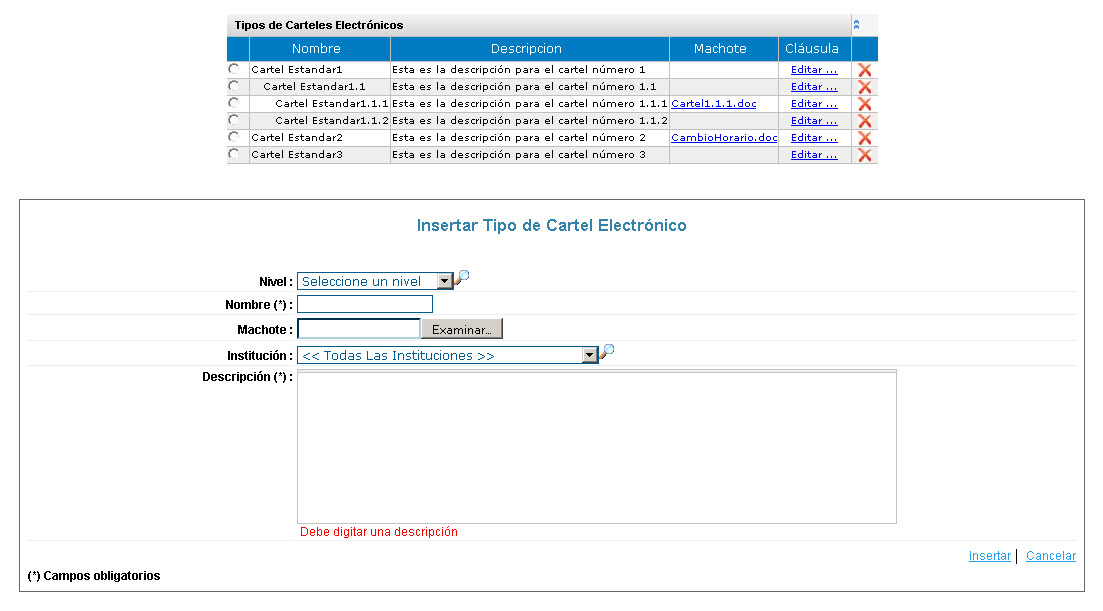 Llenar los datos requeridos para insertar el cartel estándar y dar clic en Insertar.
Incluir sección de cláusulas en el cartel tipo
Dar clic en “Editar…” de la columna Cláusula para el cartel que se desee crear la sección
Incluir sección de cláusulas en el cartel tipo
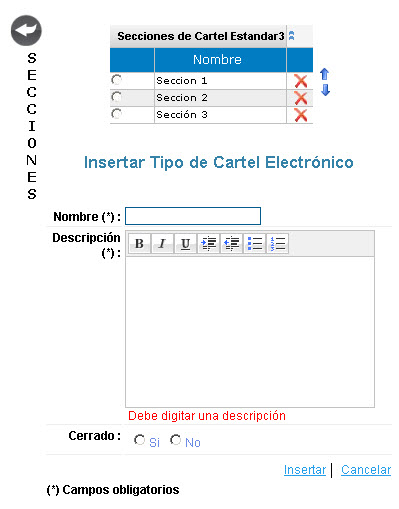 Llenar los datos requeridos para insertar la sección estándar y dar clic en Insertar.
Incluir cláusula en una sección de un cartel tipo
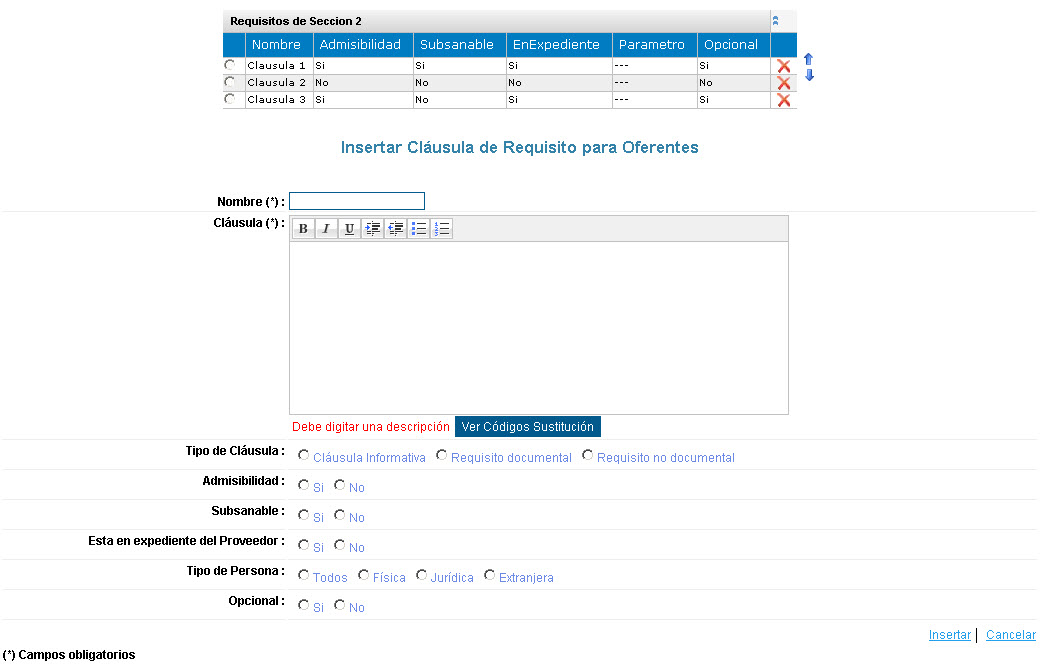 Llenar los datos requeridos para insertar la cláusula estándar y dar clic en Insertar.
Incluir factor de evaluación en la metodología de evaluación de un cartel estándar
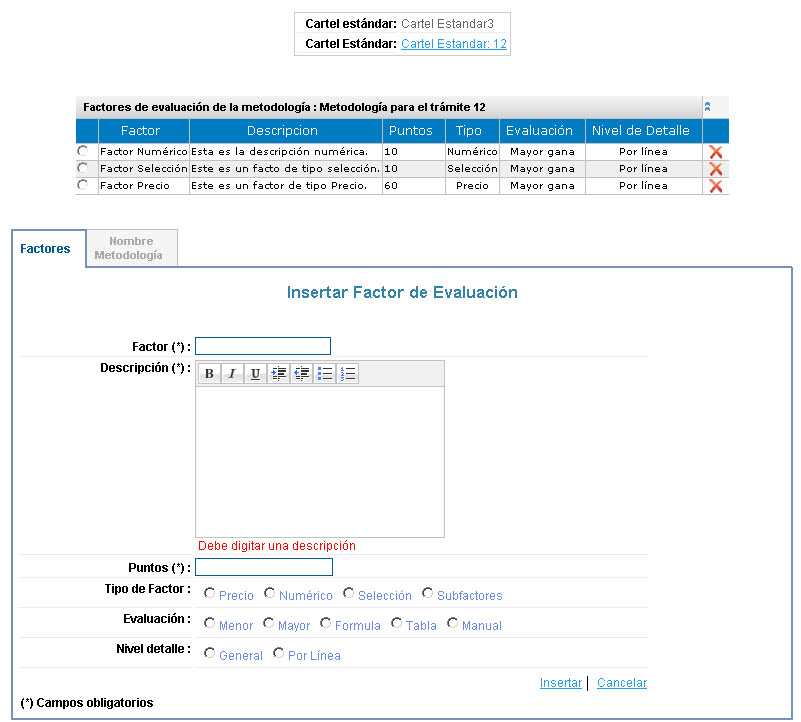 Llenar los datos requeridos para insertar factor de evaluación y dar clic en Insertar.
Insertar Tipo Factor Selección
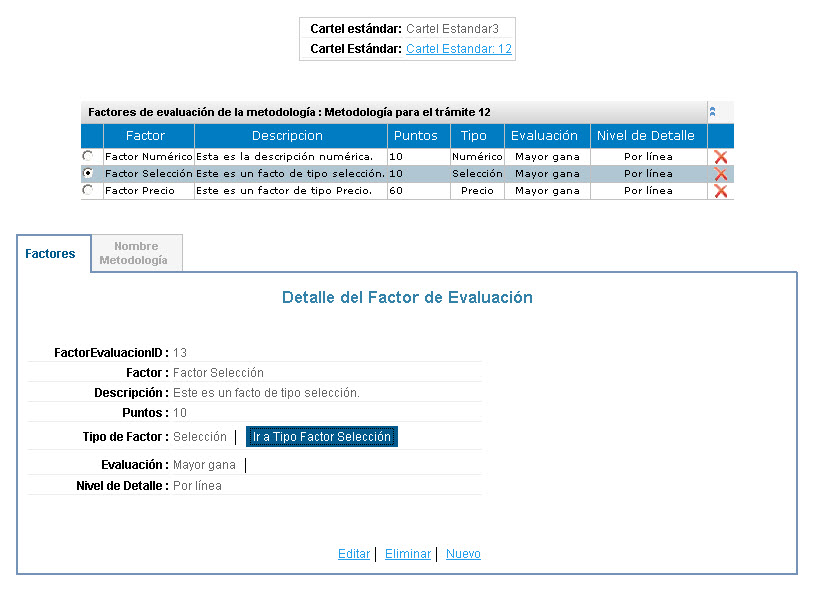 Escoger el factor de tipo Selección
Dar clic en Ir a Tipo Factor Seleccion
Insertar Tipo Factor Selección
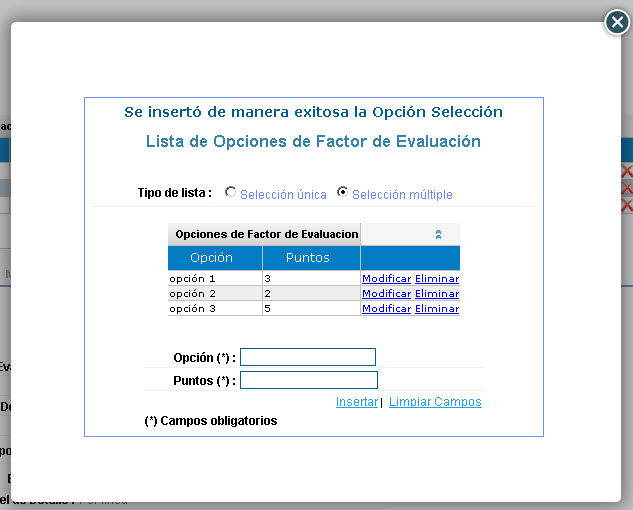 Llenar los datos requeridos para insertar la opción selección y dar clic en Insertar.
Insertar Tipo Factor Tabla Evaluación
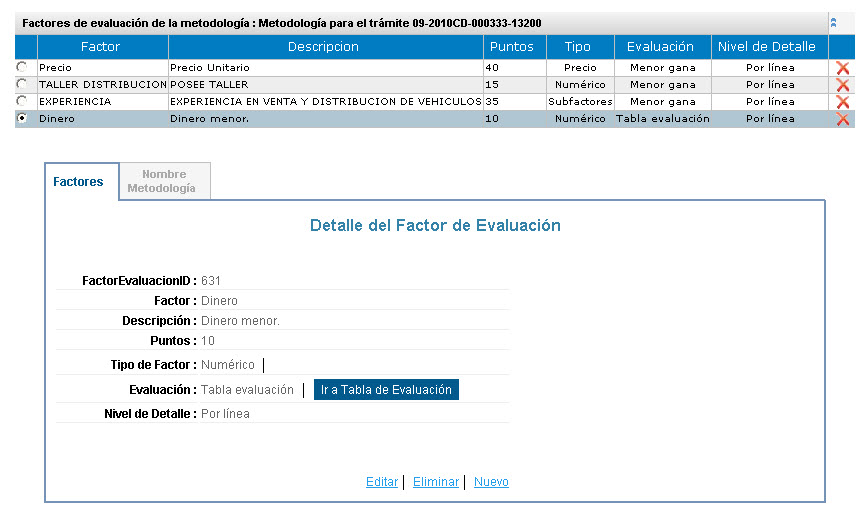 Escoger el factor de tipo Tabla Evaluación
Dar clic en Ir a Tabla Evaluación
Insertar Tipo Factor Tabla Evaluación
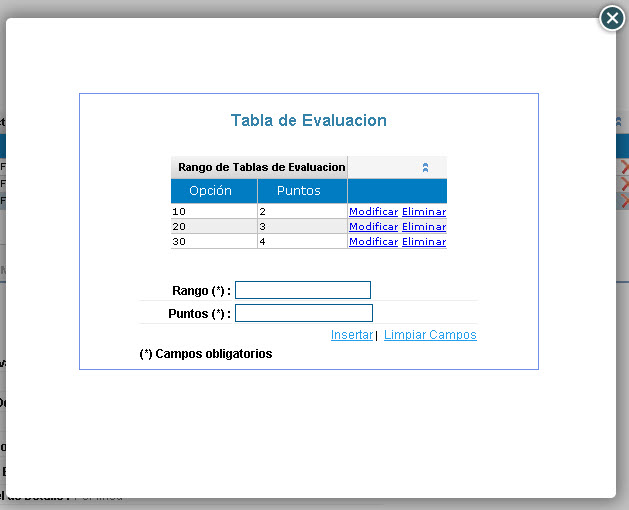 Llenar los datos requeridos para insertar el Rango y dar clic en Insertar.
Incluir una clausula estándar por mercancía
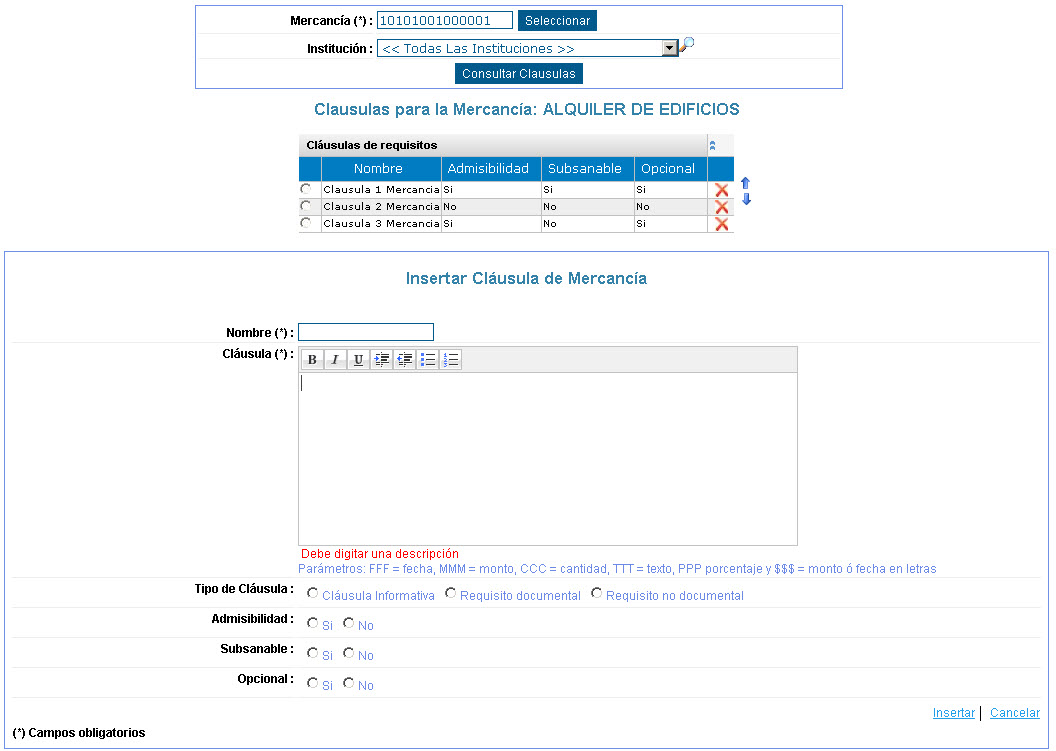 Llenar los datos requeridos para insertar la cláusula estándar por mercancía y dar clic en Insertar.